Software Engineeringand Architecture
Server Threading
Motivation
Servers are reactive
Process incoming requests for clients
… and if we are successful there are many clients…
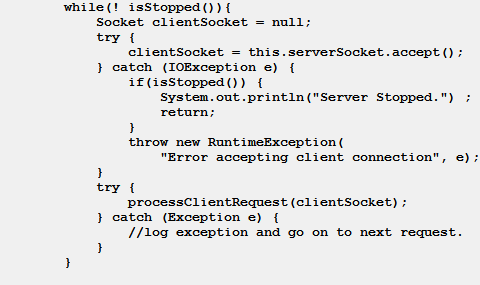 Accept connection
Process request
Goto 1
CS@AU
Henrik Bærbak Christensen
2
Exercise
What happens in the single-threaded server if

A) A new request arrives before the last was processed?


B) One of the requests takes 45 seconds to complete?
CS@AU
Henrik Bærbak Christensen
3
Motivation
This is problematic if
A new request arrives before the last was processed
The request process is slow to compute
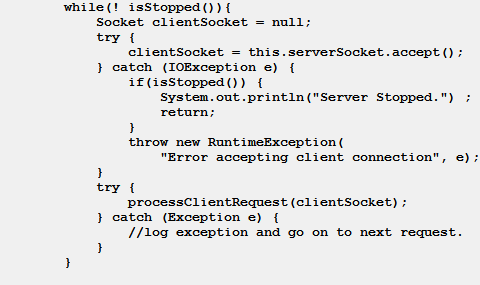 Accept connection
Process request
Goto 1
CS@AU
Henrik Bærbak Christensen
4
One Solution
The classic solution is the thread-per-request
That is, every request creates a new thread
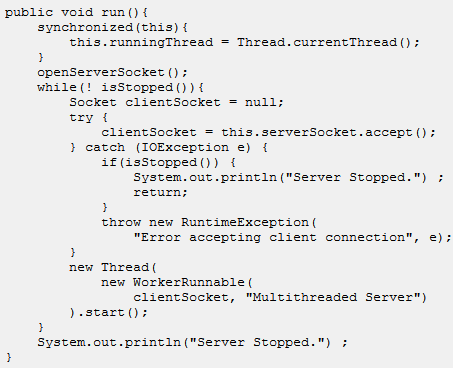 Accept connection
Spawn new thread
Goto 1
The thread then concurrently process the request!
CS@AU
Henrik Bærbak Christensen
5
Exercise
What happens in the multi-threaded server if

A) A new request arrives before the last was processed?


B) One of the requests takes 45 seconds to complete?
CS@AU
Henrik Bærbak Christensen
6
All Well Then?
Classic teaching tells us that
Thread creation is expensive 
slow and require much memory
Thread context switching is expensive
Slow to switch from thread 1 to thread 87

Thus, if our server is hit by 10.000 requests in 1 second, it will become sluggish…

Note: Maybe classic teaching is not true!!!
CS@AU
Henrik Bærbak Christensen
7
Availability Teaching
Maybe, maybe not; but anyway

If the number N of incoming requests is high you get
N concurrent threads struggling for CPU time
They are all very slow
May run out of memory!
Meaning the server will simply crash

Quite fun experiment to make!
Java VM will terminate when 95% CPU time is spent on GC
A Low Availability Server 
CS@AU
Henrik Bærbak Christensen
8
Another Take
The alternative solution is the Thread-Pooled-Server
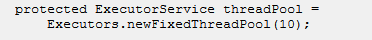 Accept connection
Queue request for next idle thread
Goto 1
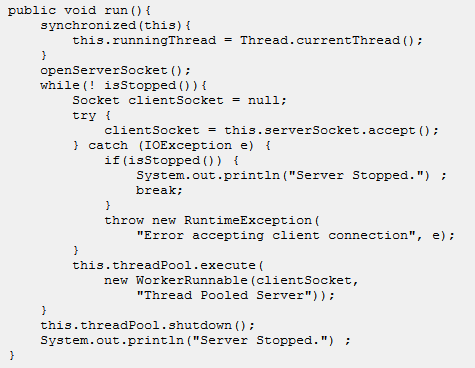 Ten threads then concurrently process the requests!
CS@AU
Henrik Bærbak Christensen
9
Exercise
What happens in the thread-pooled server if

A) A new request arrives before the last was processed?


B) One of the requests takes 45 seconds to complete?
CS@AU
Henrik Bærbak Christensen
10
Discussion
Thread pooled servers have characteristics that are important for high availability server construction
More responsive as seen from the client
Instead of 10.000 requests at time t1 and then 20.000 at t2, the thread pool will guaranty that at most 2.000 requests are handled
That is, (theoretically) 10 times faster processing at time t2
Protection against crashing due to out-of-memory
The pool size can be adjusted to the amount of memory available
(Give and take, if all requests are of the ‘eat memory’ type…)
Queue characteristics means bursts are handled
Bursts (sudden steep increase of requests) are handled by graceful degradation
Server comes slower but then catches up again; does not crash…
CS@AU
Henrik Bærbak Christensen
11
And…
Jetty  (= Spark-Java’s engine) is thread pooled
Initially with a pool of 8 threads, extending up to 200 threads

Can be configured to other values…
CS@AU
Henrik Bærbak Christensen
12
Similar Experiment
I did energy efficiency experiments on a case study pizza ordering system
Orders and inventory stored in MariaDB SQL database
The SQL code was inspired by online tutorials
Coding by googling 
Open connection, make query, close connection
Results: 350 tps and average response time: 1.100 ms
Then rewrote into connection pool (C3P0) code
Get connection from pool, make query, return connection to pool
Results: 1.400 tps and average response time: 64 ms
CS@AU
Henrik Bærbak Christensen
13